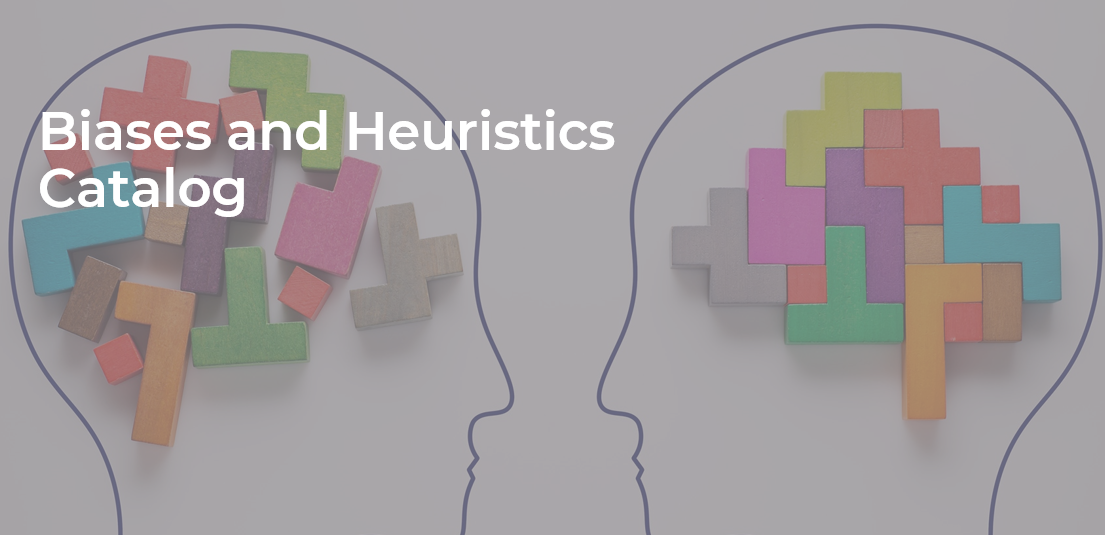 Use this catalog to review common biases and heuristics
Heuristics are mental shortcuts people use in their thinking processes to make quick decisions, which may result in biased decision making.
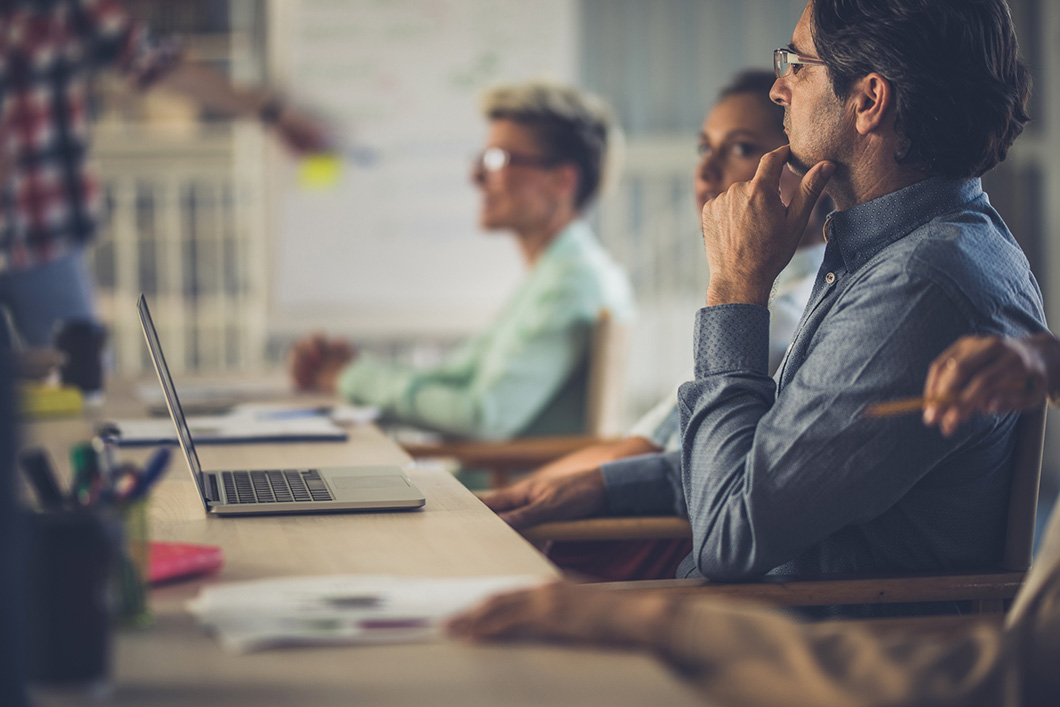 Use this catalog to:
Review the definitions of the biases and heuristics in the following slides.
Gain a deeper understanding for each with the associated real-world examples.
While reviewing the biases and heuristics, think about the potential pressures these biases and heuristics can place on your decision making.
Bias and heuristic
Definition
Example
Bias and heuristic
Definition
Example
Bias and heuristic
Definition
Example